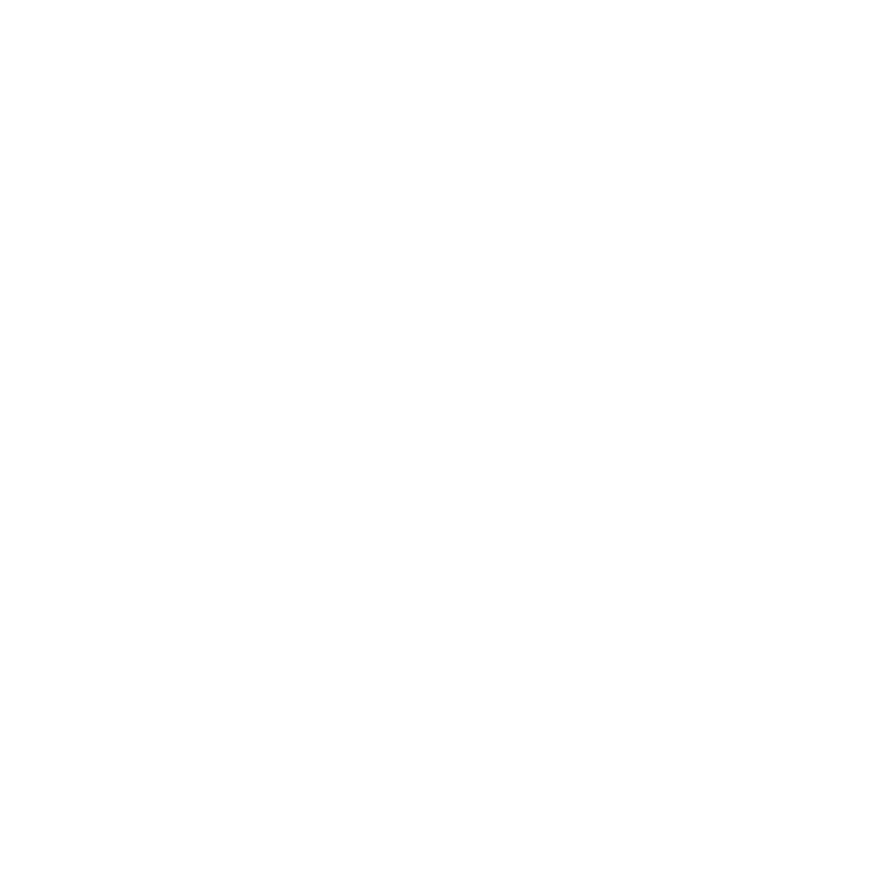 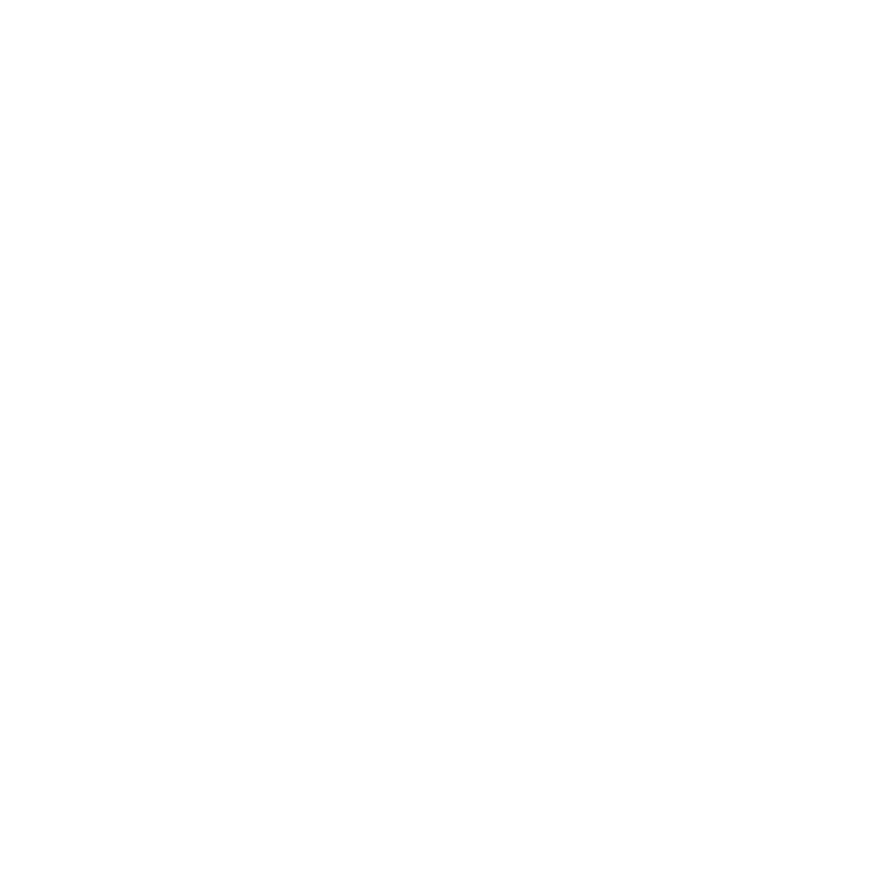 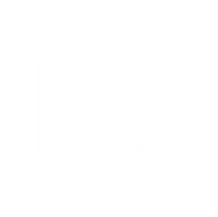 Curriculum for Wales Scheme of Learning:Humanities
7
Fast Fashion: My Stuff
Department Vision
Overall Learning Journey 7-11 Overtime
Statements of What Matters
What matters statement 1: Enquiry, exploration and investigation inspire curiosity about the world, its past, present and future.​
The learners’ journey through this Area will encourage enquiry and discovery, as they are challenged to be curious and to question, to think critically and to reflect upon evidence. An enquiring mind stimulates new and creative thinking, through which learners can gain a deeper understanding of the concepts underpinning humanities, and their application in local, national and global contexts. Such thinking can help learners to understand human experiences and the natural world better.
What matters statement 4: Human societies are complex and diverse, and shaped by human actions and beliefs.​
An appreciation of identity, heritage and cynefin can influence learners emotionally and spiritually, and help build their sense of self and of belonging. Through an understanding of themselves, learners develop their own identity and an awareness of how they, as individuals, can shape the communities in which they live. Consequently, learners will come to realise that the choices we all make, individually and collectively, can have major impacts on society.
Statement 3: Informed, self-aware citizens engage with the challenges and opportunities that face humanity, and are able to take considered and ethical action. 
Informed, self-aware citizens engage with the challenges and opportunities that face humanity, and are able to take considered and ethical action.
Experiences in this Area can help learners develop an understanding of their responsibilities as citizens of Wales and the wider interconnected world, and of the importance of creating a just and sustainable future for themselves and their local, national and global communities. Exploration of the humanities encourages learners to be active, informed, and responsible citizens and consumers, who can identify with and contribute to their communities, and who can engage with the past, contemporary and anticipated challenges and opportunities facing them, their communities and Wales, as well as the wider world. These challenges include ecological impacts in local, national and international contexts as well as the climate and nature emergency.
Four Purposes
Integral Skills
Ambitious, capable learners who: set themselves high standards and seek and enjoy challenge and  are building up a body of knowledge with skills to connect and apply that knowledge in different contexts  
  
Ethical, informed citizens who: 
find, evaluate and use evidence in forming views and engage with contemporary issues based upon their knowledge and values and are knowledgeable about their culture, community, society and the world, now and in the past.

Healthy, confident individuals who: 
are building their mental and emotional well-being by developing confidence, resilience empathy, and are ready to lead fulfilling lives as valued members of society.
. Personal effectiveness​
Encouraging teamwork and being a reliable contributor by organising and carrying out enquiries.​
Evaluating, justifying and expressing considered responses in a variety of ways​
Creativity and innovation​
Encouraging the presentation of information and findings in creative and innovative ways, and imagining possible futures based on the evidence.​
Planning and organising​
Encouraging the planning and organising of investigations, setting aims, objectives and success criteria, gathering and utilising a range of evidence, and reflecting on methods.​
Critical thinking and problem-solving​
Developing the ability to think analytically and understand the past and present as well as to imagine possible futures.
Cross Curricular Skills
Pedagogical Principles
Listening: I can listen to gain different people's views and ideas on various subjects, using them to arrive at my own conclusions.  
Reading:  I can distinguish between facts/evidence to make decisions location information, using different sources. 
I can analyse information. 
Speaking: I can listen to team members and their opinions when creating collaborative work. 
Writing: I can use a range of connectives specifically when organising my ideas in whole texts for different purposes.  I can adapt my writing style, choosing and using the best structures for different contexts and purposes, e.g. to successfully describe, explain, persuade, discuss. 
Numeracy: create and interpret bar graph, interpret other graphs like a pictograph
Promote critical thinking: learners will work collaboratively to use various sources of information to develop understanding on continents and their location. 
Make connections: learners should be able to make links between other subject areas and draw on knowledge to inform and improve their own work. 
Build on previous knowledge
Create authentic contexts for learning: using local geography to build upon our place in the world, in relation to continents and oceans.
Work collaboratively to develop map reading skills.
Principles of Progression
Increasing effectiveness as a learner
Increasing breadth and depth of knowledge
Deepening understanding of the ideas and disciplines within Areas
Learners will be building upon their knowledge of their own environment. 

Learners will develop an understanding of the global  impact of their shopping choices. 

Learners will have the opportunity to collaboratively tally and collect information to produce a bar chart about where clothes are made.
Learners have various opportunities to develop a breadth of knowledge about the economic world around them.
Learners will have various opportunities to read and develop their knowledge sourcing information from home, videos and a textbook about fast fashion.
Learners will assess  their personal impact and consider the future if people continue to  shop in the same way  all over the world
Looking at building independent learning
Looking at primary data collected themselves to global secondary about shoes
Looking at the differences between the continents
Comparing and contrasting information about environmental impact
Refinement and growing sophistication in the use and application of skills
Making connections and transferring learning into new contexts
Additional notes & Misconceptions
Being able to confidently lead and/or contribute to a collaborative project on school site.
Learners will be to accurately draw a bar chart and interpret a comparison bar chart, line graph and pictograph.
Learners will be able to suggest ways to  reduce the impacts of fast fashion.
Connections to other curriculum areas
Numeracy 
Literacy
Health and wellbeing
World of work  
Welsh: Fi Fy Hun (Me, Myself) Cymru A'r Byd (Wales & the wqrld)
Technology – manufacturing
Expressive Arts - Around the world
Work starts from the learners themselves.
Key aspect of this unit is to ensure that learners understand that geography is about them as well as the wider world.
Learner led Learning 
Collaborative learning
Progression Steps to inform teaching
Progression step 2
Progression step 3
Progression step 4
Prerequisite knowledge
How will skills be taught in this topic?
Location & continents from Yr 7 unit Where in the world
​​Numeracy: Use a tally chart and create a bar chart
Oracy: Present topics and ideas clearly and respond to listeners questions​
Oracy: work collaboratively in pair or team - agree actions and/or reach consensus​
Reading: Actively read a text with fluency and summarise key points of a text​
Writing : Explanation, hypothesis, analysis, evaluation and making a judgement.
Making connections & Authentic Contexts
Using their own clothing as a starting point for the discussion and creating a graph from collective results.
Data moves from local to global examples with videos as examples.
All real life examples
Key concepts & learning intentions
To identify how our clothes are made and analyse the materials that are used.
To create a tally chart of collective class data of clothing origin
To create an accurate bar chart showing clothing origin data 
To investigate the clothing chain involved in producing a piece of clothing
To analyse the problems of fast fashion.
To investigate ways fashion can be more sustainable
Key vocabulary
Cotton, polyester, country of origin, frequency, pictogram, tally chart, pollution